Documenting Prevalence and associated risk factors for Epilepsy and Neuromotor impairments among children aged 2-9 years in rural areas of Palwal(Haryana)
Presented By-
Dr. Sheetal Prakash Vyas
Organization Profile
INCLEN Created in 1980 as a project of The Rockefeller Foundation registered in USA, INCLEN Inc is an independent non-profit organization since 1988. 

The INCLEN Trust is an international NGO registered in India and is also registered as a 501 (C) 3 not-for-profit organization in the USA. The INCLEN Executive offices in New Delhi and Philadelphia provide full service operational management for multi -centric global projects.

Its membership includes 89 clinical epidemiology units (CEUs) with a membership of 1843 members in 34 countries throughout the world.
Mission Statement
Inclen-A unique global network of clinical epidemiologists, biostatisticians, health social scientists, health economists and other health professionals affiliated with key academic healthcare institutions.
 
Vision
To attain equity in health for development through essential research and training in global health and related disciplines.
 
Goal
Improve the health of the populations of developing countries by promoting healthcare based on the best evidence of effectiveness and the efficient use of resources.
Neurodevelopmental disorder

An impairment of the growth and development of the brain or central nervous system.
specific conditions or syndromes:
Intellectual Disability (ID), 
Autism Spectrum Disorders (ASD), 
Attention Deficit/Hyperactivity disorder (ADHD), 
Learning Disorders, 
Epilepsy, 
Hearing Impairment, 
Vision Impairment, 
Cerebral Palsy (CP), 
Speech and Language Disorders 
Neuro-Muscular disorders (NMDs).
Definition
Epilepsy: 
     It is usually defined as a condition characterized by recurrent (two or more) seizures at least 24 hrs apart, unprovoked by any immediate identifiable cause.

Impairment:
     According to WHO, “any loss or abnormality of psychological, physiological or anatomical structure or function”, e. g., Mental Retardation, Defective Vision, etc.
Rationale of the study
NDDs among children- significant public health problem especially in the low and middle income countries including India.
85% of children with NDDs live in low and middle income countries.
A large proportion of childhood morbidity.
      According to WHO-
Epilepsy cases-
over 50 million sufferers in the world
85% of whom live in developing countries
2.4 million new cases occur each year globally
50% of cases begin at childhood or adolescence
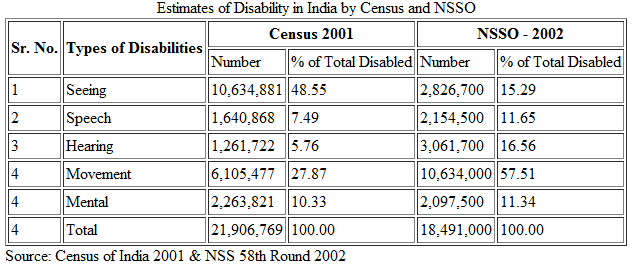 Risk factors associated with NDD
Rationale of the study
The purpose of conducting this study is to highlight the problem accompanied with the Epilepsy and Neuromotor- impairments among children aged 2 – 9 years in India.
 
It also supports the collection of information on determinants of the impairment so as to design culturally appropriate interventions thus reducing its burden in the country with efficient resource allocation and effective implementation of the preventive strategies.
Objectives of the Study
General Objective- 

To assess the Prevalence and associated risk factors for epilepsy and Neuromotor impairments among children aged 2-9 years in Hathin block of Palwal (Haryana). 

Specific Objectives- 

To document the prevalence of Epilepsy and Neuro-motor impairments among rural children aged 2-9 years in Palwal district of Haryana.

To document the prevalence of risk factors (social, biological, environmental, and health care) that might have predisposed the children for these two disabilities under study.
Methodology
Study design 
A cross sectional study 

Study Area
5 villages of Hathin block named - Malai, Utawar, Kot, Alimeo, Pachanka 
      (district Palwal in Haryana).

Sampling Technique
 Random Sampling

Thorough ethical guidelines were followed like maintaining confidentiality and anonymity. Formal consent from respondents was taken before initiation of the interview process.

Respondents
Mother/Primary caretaker of 2-9 years of children of households. 

Sample Size
100 children of 5 villages’ households( 20 children per cluster/village)
Identification of Households and Study Subjects in each cluster
Boys         2-5 yrs = 5
Girls  
2-5 yrs          = 5
Boys          = 10
Girls          = 10
Boys         6-9 yrs = 5
Girls
2-5 yrs          = 5
Data collection
NDST (Neurodevelomental Screening Tool)
NDST has three sections;
 Section I (details of the child and demographic information)
Section II (screening questions for NDDs)  
Section III (information on known risk factors). Selected children were screened using specific NDST.
Secondary data was collected from:
Published Literature on websites
Inclen library, records
DATA ANALYSIS
For the analysis of the questionnaire and respondent’s views, SPSS Statistical Package 16.0 was used.

 Census 2001 and NSSO 2002 data was also referred for estimating the current scenario and practices regarding the topic of concern.
Results and findings
Profile of respondents and their children-
 
Age distribution of children-
Distribution of respondents by educational status
Prevalence of epilepsy in selected 5 Villages of Hathin block
Prevalence distribution of epilepsy in selected 5 Villages Hathin block
Prevalence of Neuro-motor impairments in selected 5 villages of Hathin block
Prevalence distribution of Neuro-motor impairments in 5 selected villages of Hathin block
Specific findings related to Epilepsy and NMI(through disease related questions)
Children having Epileptic symptoms-
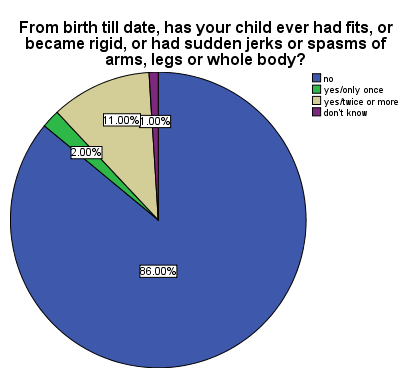 Children had experienced loss of consciousness twice or more from birth till death.
Children having symptoms of Neuromotor impairments
Children having Problem of Delayed Walking
Children having Problem of Improper walking
Children having Difficulty in Moving limbs
Children having problem of stiffness/floppiness or reduced strength of limbs
Risk factors for Epilepsy and NMI
History of family members having neurological problem
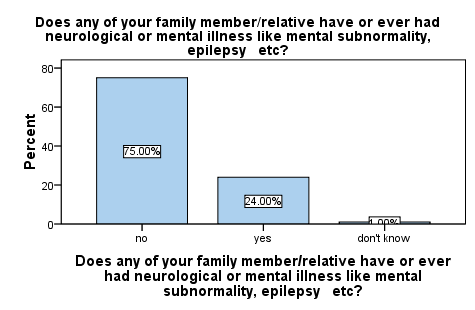 History of Problems during pregnancies
History of Intrauterine Infections during pregnancy-
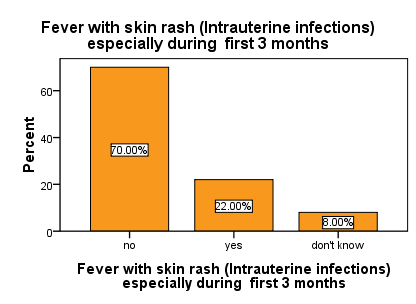 History of Pregnancy Losses
Association between risk factors and Epilepsy, NMI
Association between risk factors and NMI
History of Post natal brain infections/pneumonia/asphyxia in a child and NMI
History of neurological problem in family members and epilepsy
Limitations and Challenges
The small sample size is one of the major constraints in the study. 
The data has been collected from five villages of Hathin block of district Palwal. This area is primarily of Muslim religion.
Respondents, being from these areas are having very low literacy level. 
The time constraint  
Lack of cooperation by study subjects and their care providers.
Conclusion
The area which was selected is a Muslim dominated area and there is a huge lack of health awareness. Among these people 88% were illiterate.

Among all 5% were  having problem of Epilepsy and 4 % were of NMI. 

13% children were found to have history of loss of consciousness twice or more from birth till death and they were found to have Epilepsy. 

24% Respondents family members/relatives were found to have history of neurological Problems and they were found to have Epilepsy. 

In case of post natal brain infections  9 % child with this history were having  Neuro motor impairments.
Place of delivery has a huge impact on Epilepsy and NMI disorders. In case of  Epilepsy it has been found  that among the total of  5 children, all 5 were found to be born at home. In case of  NMI 4 % were those children who were delivered at home.
Recommendations
Neurodevelopmental disorders are largely preventable.
Countries can develop:
Better surveillance
     - Access to environmental data
Appropriate public health interventions
    - Relevant health databases, identification and action on all risk factors
Coordinated research plan
      -Ecological, basic science, epidemiological & qualitative
 Adequate risk assessment, management & communication
National, regional, global strategies
Recommendations
All infants and children should be regularly monitored.
 
Intervention programs should recognize and build on strengths, informed choices, traditions, and cultural beliefs of the families.
Thank You